Интеллектуальная игра
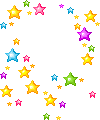 «Что? Где? Когда?»
Разминка
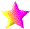 1 вопрос       
  Эта смесь состоит из 200 вредных веществ, среди которых угарный газ, сажа, муравьиная кислота, мышьяк, аммиак, сероводород, ацетилен, радиоактивные элементы и другие.   Назовите эту смесь. 
Табачный дым
Разминка
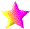 2 вопрос
 Какая часть поверхности Земли покрыта водой? 
 
3/4
Разминка
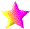 3 вопрос
Назовите самый лёгкий неметалл.

Водород (0,00008989г/см)
Разминка
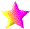 4 вопрос
Два  неорганических вещества являются самыми  распространёнными на Земле.
Назовите эти вещества.

Вода и оксид кремния.
Разминка
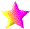 5 вопрос
 Этот элемент назван в честь планеты Земля.

Теллур
Разминка
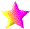 6 вопрос
 Назовите хобби Д.И.Менделеева

Изготовление чемоданов, футляров, переплётов книг.
Разминка
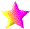 7 вопрос
 Каких элементарных частиц нет в ядре атома?

Электронов
Разминка
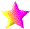 8 вопрос
 Какое химическое название  имеет марганцовка?

Перманганат калия
Разминка
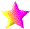 9 вопрос
  Как называется индикатор, который вырабатывается из некоторых видов лишайников.

Лакмус
Разминка
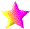 10 вопрос
По выражению Ферсмана «Элемент жизни и мысли» - …
Фосфор
Разминка
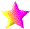 11 вопрос
  Назовите металл, входящий в состав молекулы хлорофилла.
Магний
Разминка
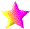 12 вопрос
 Назовите основной резервный углевод растений.

Крахмал
Разминка
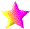 13 вопрос
Название какого химического элемента  совпадает с названием соснового леса.

Бор
Разминка
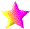 14 вопрос
Какой металл обладает бактерицидными свойствами?

Серебро
Разминка
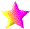 15 вопрос
Какую морскую водоросль называют морской капустой?

Ламинария
Сочини сказку
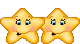 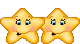 «Жили-были дед  да баба. Посадили они репку. Выросла репка большая-пребольшая…»  за 10 минут, используя максимально возможное количество заданных физических и химических терминов.
Термины: целлюлоза, сахароза, клетчатка, вода, минеральные соли, карбамид, нитраты, хлорофилл, вещество, известняк, сила, масса, импульс, работа, взаимодействие, энергия, мощность, изолятор, сопротивление, электризация
Кроссворд
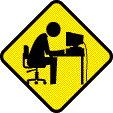 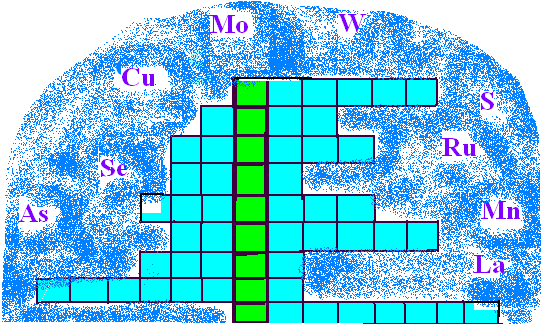 м
Е
Н
Д
Е
Л
Е
Е
В
РИСК - ВЕРСИЯ
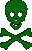 Команде предлагается ответить на поставленный вопрос.
Если она отвечает сразу, то получает 2 балла.
Если обсуждает 30 секунд и отвечает правильно – получает 1 балл.
В случае неправильного ответа, право заработать 1 балл предоставляется команде, первой поднявшей руку. 
1    2    3    4    5    6    7    8    9    10    11    12
РИСК – ВЕРСИЯ-1
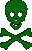 Этот газообразный оксид убивает некоторые микроорганизмы, поэтому его используют для окуривания овощехранилищ.

Оксид серы (IV).
РИСК – ВЕРСИЯ-2
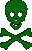 Избыток ионов какого  элемента в питьевой воде вызывает повреждение эмали на зубах?

Фтор.
РИСК – ВЕРСИЯ-3
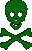 Назовите вещества, являющиеся причиной разрушения озонового слоя атмосферы.

Хлор- и фторсодержащие соединения, фреоны, некоторые продукты сгорания ракетного топлива.
РИСК – ВЕРСИЯ-4
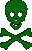 Для чего в глубокой древности греческий философ Платон советовал сажать леса на холмах?

Для борьбы с эрозией почвы.
РИСК – ВЕРСИЯ-5
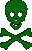 Выхлопные газы автомобилей могут быть источником загрязнения продуктов этим металлом.

Свинец.
РИСК – ВЕРСИЯ-6
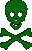 Сточные воды целлюлозно – бумажных комбинатов могут быть источником загрязнения окружающей среды ядовитыми соединениями этого металла. Назовите этот металл.
Ртуть.
РИСК – ВЕРСИЯ-7
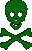 В настоящее время серебро ценится ниже, чем в 19 веке, из-за быстрого потемнения металла на воздухе. Почему это происходит?
По сравнению с 19 веком концентрация сероводорода в воздухе значительно увеличилась.
РИСК – ВЕРСИЯ-8
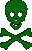 С чем связана так называемая «радонная проблема», часто упоминаемая в экологической литературе?
С тем, что человек рискует получить облучение от радона, выделяющегося из разломов земной коры.
РИСК – ВЕРСИЯ-9
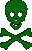 Безводный карбонат натрия называют кальцинированной содой. Но ведь это соль натрия, причём здесь кальций?
Эта соль получается при прокаливании, а по-латыни этот процесс называется кальцинацией.
РИСК – ВЕРСИЯ-10
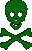 Почему некоторые исследователи считают, что причиной вымирания динозавров является «мягкая вода»?
Употребление воды с малыми дозами ионов кальция приводит к уменьшению прочности костей.
РИСК – ВЕРСИЯ-11
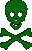 Почему снег и пена на разбивающихся волнах белые, хотя и в том , и в другом случае мы имеем дело с водой?

Снег - это вода в виде кристаллов. Все они образуют пушистую рыхлую массу, которая отражает белый цвет, поэтому снег и кажется нам белым.
РИСК – ВЕРСИЯ-12
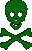 Этот оксид используют при испытании изделий и приборов, предназначенных для работы в «царствах холода»: Арктике, Антарктиде или стратосфере.

Углекислый газ – «сухой лёд».
ИСПРАВЬ ОШИБКУ
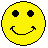 В яркий солнечный день ребята отправились в поход. Воздух был чистым и свежим, так как содержал много углекислого газа. Чтобы было не так жарко, ребята оделись в тёмные костюмы. Сначала дорога шла по песчаному берегу реки. Песок, состоящий в основном из оксида алюминия, был сухим и чистым. Идти было легко. Потом путешественники свернули на луг, и им пришлось сбавить шаг. Далеко впереди ребята увидели гусеничный трактор, который тяжело и медленно, как каталитическая реакция, полз по вспаханному полю, глубоко увязая в земле. Рядом с трактором ехал велосипедист. Ехать ему было легко, и он распевал весёлую песенку: «Вода, вода, кругом  Н2О2 » . На ночлег  расположились на берегу реки. Вода в ней была бесцветной и прозрачной, как лакмус в кислоте. К вечеру стало свежо, но после купания ребятам сразу стало теплее. На дне реки лежал большой камень, состоящий из чистого оксида кремния. Трое мальчиков с трудом подняли его в воде, но зато легко выбросили на берег
ИСПРАВЬ ОШИБКУ
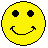 В яркий солнечный день ребята отправились в поход. Воздух был чистым и свежим, так как содержал много углекислого газа. Чтобы было не так жарко, ребята оделись в тёмные костюмы. Сначала дорога шла по песчаному берегу реки. Песок, состоящий в основном из оксида алюминия, был сухим и чистым. Идти было легко. Потом путешественники свернули на луг, и им пришлось сбавить шаг. Далеко впереди ребята увидели гусеничный трактор, который тяжело и медленно, как каталитическая реакция, полз по вспаханному полю, глубоко увязая в земле. Рядом с трактором ехал велосипедист. Ехать ему было легко, и он распевал весёлую песенку: «Вода, вода, кругом  Н2О2 » . На ночлег  расположились на берегу реки. Вода в ней была бесцветной и прозрачной, как лакмус в кислоте. К вечеру стало свежо, но после купания ребятам сразу стало теплее. На дне реки лежал большой камень, состоящий из чистого оксида кремния. Трое мальчиков с трудом подняли его в воде, но зато легко выбросили на берег.

12 ошибок.
Двойная жизнь животных
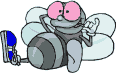 Отгадайте за 2 минуты слова, которые совпадают с названиями самых разных живых существ. Например, любитель зимнего плавания – морж.
Двойная жизнь животных
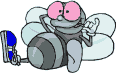 Пупырышки на коже от холода -…
Щётка для чистки бутылок -…
Детская  игрушка на нитке, запускаемая в        небо -…
Любитель очень поздно ложиться - …
Автобусный безбилетник -…
Длинный рычаг у колодца -…
Любитель очень рано вставать -  …
Заменитель  колёс у танка и трактора -…
Специальное расположение костей при игре в домино -…
Имя писателя – классика Толстого …
Приспособление на ногах электромонтёра для лазанья по столбам…
Пометка на полях тетрадки или книги в виде птицы…
Двойная жизнь животных
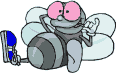 Пупырышки на коже от холода - мурашки
Щётка для чистки бутылок - ёрш  
Детская  игрушка на нитке, запускаемая в небо -змей
Любитель очень поздно ложиться - сова
Автобусный безбилетник - заяц
Длинный рычаг у колодца - журавль
Любитель очень рано вставать - жаворонок
Заменитель колёс у танка и трактора - гусеница
Специальное расположение костей при игре в домино - рыба
Имя писателя – классика Толстого - Лев
Приспособление на ногах электромонтёра для лазанья по столба- кошки
Пометка на полях тетрадки или книги в виде птиц – галочки.
Спасибо             за  
игру
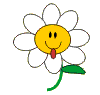